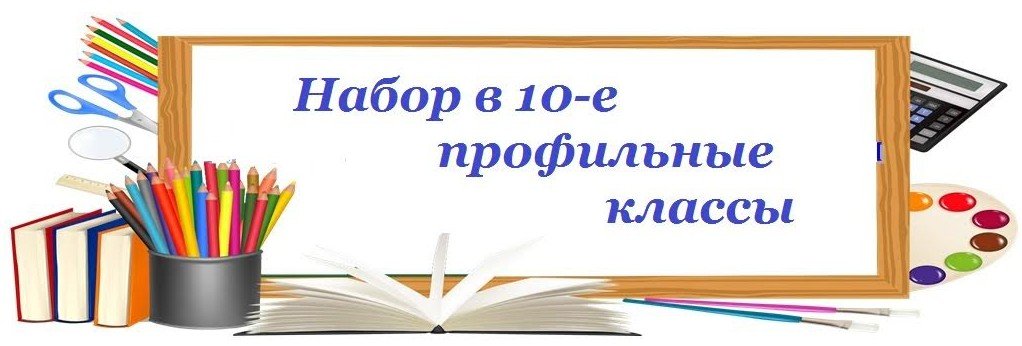 Одинаковые предметы
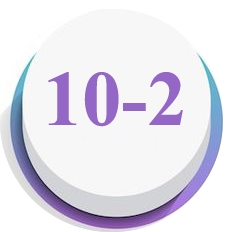 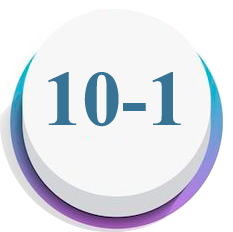 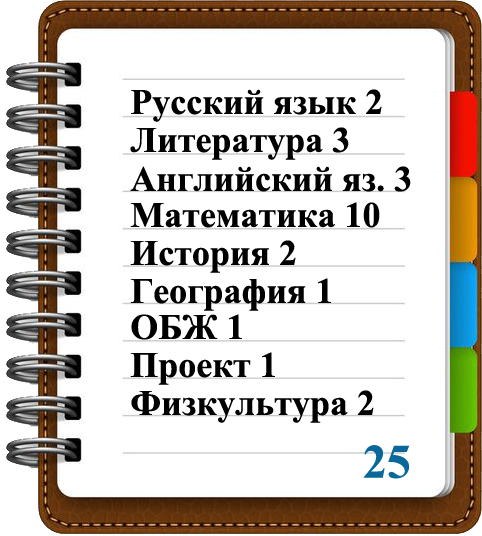 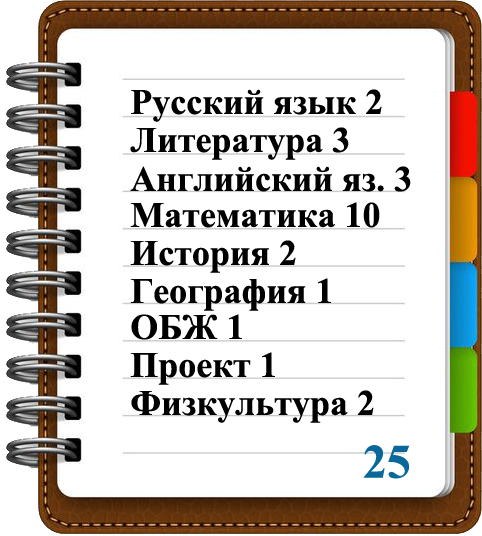 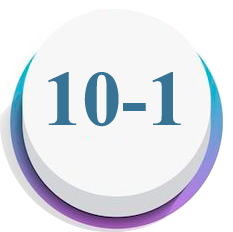 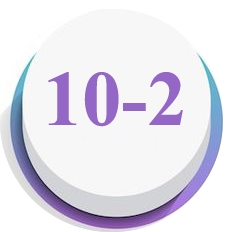 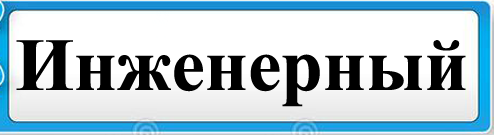 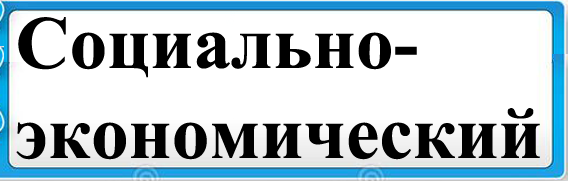 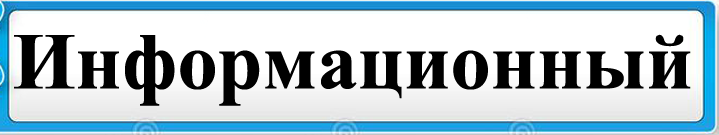 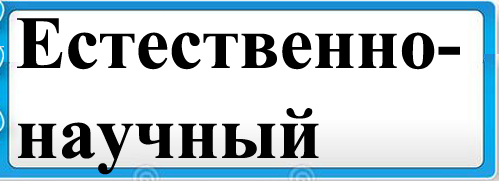 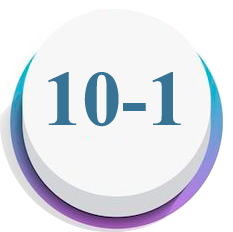 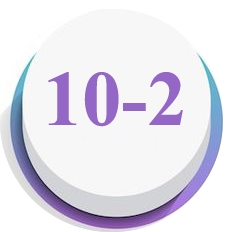 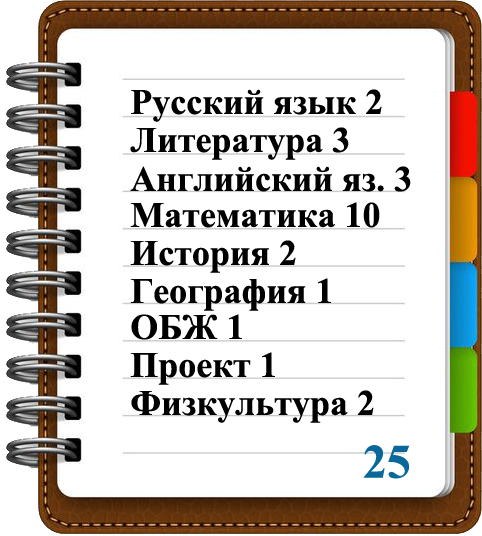